Alessandro Volta(*19. 2. 1745 Comu)
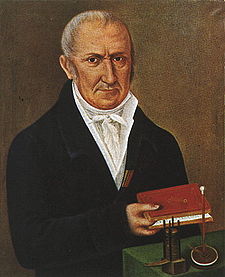 Volta a Galvani
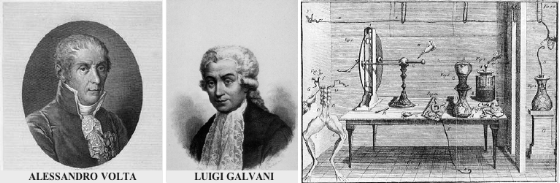 Voltův sloup
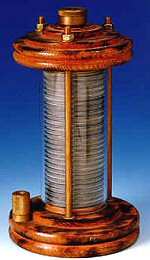 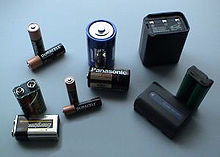 Volta a Napoleon
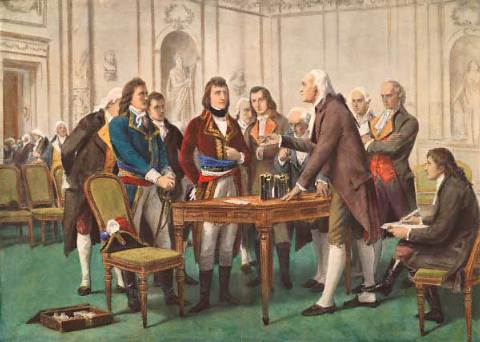 Alessandro Volta(+5. 3. 1827 Comu)
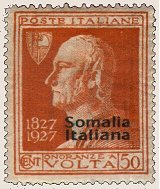